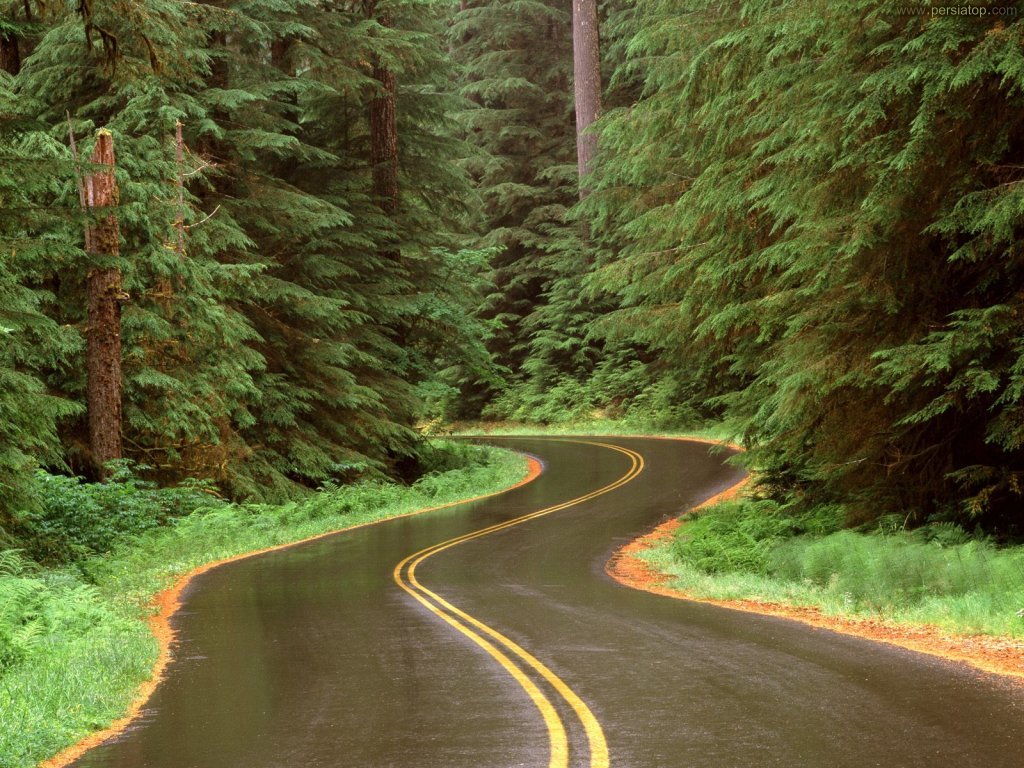 خانم معصومه سلیمیاقای محمدمدنیاقای علی یزدخواستی
اهمیت چارچوب نظری در حسابداری و گزارشگری مالی از ان جهت است که نقش اساسی را در هدایت نظام حسابداری و گزارشگری مالی ایفا می کند
باباجانی در پژوهشی در سال 1389 با عنوان " ضرورت تدوین استانداردهای حسابداری و گزارشگری مالی بخش عمومی و چالشهای فراروی آن " بیان می کند :
   روش های تدوین چارچوب نظری واستانداردهای حسابداری وگزارشگری مالی نهادهای بزرگ بخش عمومی ، تحت تاثیر تفکر حاکم براعضای تشکیل دهنده هیئت استانداردهای حسابداری ، هزینه وزمان تخصیص یافتنی قرارمی گیرد
تحولات سه دهه اخیر در نهادهای بزرگ بخش عمومی نظیر دولتها و شهرداریها، گویای این واقعیت است که تحول در نظامهای حسابداری و گزارشگری مالی نهادهای یاد شده، تحت تاثیر ارتقای سطح پاسخ خواهی مردم صورت پذیرفته است. حساسیت ویژه پرداخت کنندگان مالیات وعوارض و تامین کنندگان اصلی منابع مالی نهادهای بخش عمومی درباره مصرف و یا به کارگیری منابع مالی و اقتصادی، نهادهای مورد نظر را بر آن داشت که تدبیرهای خاصی برای ارتقای سطح کارایی و اثربخشی این منابع برگزینند. از این رو، رویکردهای متفاوتی برای تحقق این امر مطرح شد که هر کدام به نوبه خود با حمایتها یا مخالفتهای صاحب نظران امور مالی بخش عمومی رو به رو شده است
برخی معتقدند که یکی از دلایل تحول در حسابداری و گزارشگری   مالی بخش عمومی، ریشه در تئوری انتخاب عمومی دارد


،
 تئوری انتخاب عمومی بر این مطلب تاکید دارد که دولتها بسیار بزرگ و ناکارآمد هستند
 حامیان این تئوری معتقدند که راه حل این ماجرا در کاهش نقش دولت و خصوصی سازی بیشتر فعالیتهایآنها خلاصه می‌شود. آنها بر این باورند که راهکار رفع ناکارایی دولتها را می‌توان با تجدید مدل و اصلاح عملیات و فعالیتهای آنها بر مبنای مفهومهای بازار رقابت و کارایی و در نتیجه شبه بازرگانی کردن این قبیل نهادها، برطرف کرد. 



تئوری انتخاب عمومی، انگیزه و چارچوبی برای اصلاحات وسیع مدیریت و طرح پارادایم مدیریت عمومی نوین که به وسیله بسیاری از دولتها به اجرا درآمده، فراهم آورده است
حاکم شدن تئوری انتخاب عمومی و طرح پارادایم مدیریت عمومی نوین در دهه 80 قرن بیستم ، موجب شد که تعدادی از کشورهای اروپایی، رویکرد مدیریت عمومی نوین بخش عمومی را عیناً و برخی کشورها نیز آن را با تعدیلهایی بپذیرند.رویکرد مذکور در امریکا نیز متناسب با ویژگیهای محیطی دولتهای ایالتی و محلی این کشور و به طریق مقتضی به اجرا درآمد.
 بارزترین ویژگی مدیریت عمومی نوین، تمرکز برکارایی، اثربخشی و صرفه اقتصادی در مصرف یا به کارگیری منابع عمومی است.

 این مدل مدیریت از مجموعه‌ای از فنون و راهبردهایی استفاده می‌کند که ضمن ارتقای سطح عملکرد نهادهای بخش عمومی، توانایی و قابلیتهای این نهادها را برای کسب نتایج اصلاح می‌کند
مدیریت عمومی نوین بخش عمومی بر روندی تاکید می‌کند که به سوی برون سپاری بیشتر وظایف دستگاههای اجرایی و تمرکز بیشتر بر رقابتی کردن خدمات نهادهای این بخش چشم دوخته است.
 ااصلاحاتی که مدیریت عمومی نوین پرچمدار آن است، بیشتر بر افزایش کارایی و کاهش بهای خدمات استوار است. حامیان این رویکرد و کاهش بهای خدمات در نهادهای بخش عمومی ، توانایی و قابلیتهای این نهادها را برای کسب نتایج اصلاح می‌کند. مدیریت عمومی بر روندی تاکید می‌کند که به سوی برون سپاری وظایف دستگاههای اجرایی و تمرکز بیشتر بر رقابتی کردن خدمات نهادهای این بخش چشم دوخته است.
. 
به بیان دیگر، تحت این رویکرد مدیریتی، دولتها در این اندیشه هستند که منابع بالقوه‌ای می‌تواند از سوی نهادهای بخش خصوصی و از طریق مشارکتها ، برون سپاری خدمات و اجرای طرحها و پروژه های مبتنی بر تامین مالی مشترک دولت و بخش خصوصی ، به بخش عمومی انتقال یابد . از این رو ، برخی اظهار می‌دارند این بدین معنی است که مدلهای مدیریت بخش خصوصی ، فعالیتهای سنتی بخش عمومی را در برگفته است. برخی دیگر بر این عقیده اند که در چنین رویکردی، بخش عمومی با بستن قرارداد و یا از طریق مشارکت در ارائه خدمات به شهروندان ، نهادهای بخش خصوصی با نهادهای بخش عمومی به طور کامل همکاری می‌کنندا
به این ترتیب ، پارادایم مدیریت عمومی نوین در بخش عمومی، بر فرایندی تاکید دارد که :

1)با تنظیم هدفها در قالب بودجه بندی عملیاتی آغاز می‌شود 
2)و با تخصیص منابع به عنوان ورودیها و اجرای فعالیتها ادامه می‌یابد تا محصولاتی نظیر کالا و خدمات، تولید یا خریداری و ارائه شود.

 در این فرایند ، تمرکز اصلی بر دستیابی به نتیجه است که از طریق میزان دستیابی به هدفها اندازه گیری می‌شود. کارایی و اثر بخشی دو عامل حیاتی نهادها محسوب می‌شوند، لذا نیازمند اندازه گیری اند. 

کارایی گویا آن است که یک نهاد تا چه اندازه منابع موجود را به صورتی اقتصادی مورد استفاده قرار داده است. در حالی که اثر بخشی بر این مطلب تاکید دارد که خدماتی که یک نهاد ارائه داده است تا چه اندازه نیازهای استفاده‌کنندگان را برآورده است و در واقع به میزان دستیابی به نتایج مورد انتظار اهمیت می‌دهد
نگاهی اجمالی به ویژگیهای کلیدی رویکرد مدیریت عمومی نوین، گویای این واقعیت است که رویکرد اساساً بر ایفا مسئولیت پاسخگویی عملیاتی دولتها در برابر مردم تمرکز می‌کند و به ایفای مسئولیت پاسخگویی مالی که سابقه‌ای دیرینه در نهادهای بزرگ بخش عمومی نظیر دولت و شهرداریها دارد، اهمیت چندانی نمی‌دهد.
تاثیر رویکردهای پیشگفته بر نهادهای بزرگ بخش عمومی، موجب پدید آمدن دو نوع رویکرد در طراحی و اجرای مدلهای گزارشگری مالی در نهادهای پیشگفته شد

کشورهایی که مدیریت عمومی نوین را به صورت کامل پذیرفتند و به دنبال آن از سازوکارهای مدیریتی نهادهای بخش خصوصی پیروی کردند. مدل گزارشگری مالی نهادهای بخش خصوصی را با اندک تعدیلهایی در نهادهای بخش عمومی به اجرا درآوردند.
 این مدل گزارشگری مالی که براساس چارچوب نظری و اصول و استانداردهای حسابداری مشترک نهادهای بخش خصوصی و عمومی طراحی می‌شود، به مدل گزارشگری مالی شبه بازرگانی موسوم شده است.
 نهادهای بزرگ بخش عمومی کشورهای انگلستان ، استرالیا، نیوزلند ، افریقای جنوبی و تا حدودی کانادا، از این مدل گزارشگری استفاده می‌کنند و چارچوب نظری و استانداردهای مالی مرسوم واحدهای انتفاعی را به کار می‌برند. 
کشورهای تاثیر گذار و توسعه یافته دیگری مانند امریکا، ضمن پذیرش کلی تفکر حاکم بر مدیریت نوین بخش عمومی و تاکید بر کارایی، اثر بخشی و صرفه اقتصادی در مصرف و به کار گیری منابع عمومی و درک ضرورت ایفای مسئولیت پاسخگویی عملیاتی توسط نهادهای عمومی، از مدل گزارشگری مالی مرسوم در نهادهای انتفاعی دوری جستند
تفکر حاکم بر نحوه پذیرش مفاهیم کلیدی مدیریت نوین بخش عمومی و چگونگی استقرار و تحقق این مفاهیم موجب شد تا مدل گزارشگری مالی نوینی در اجرای بیانیه 34 هیات استانداردهای حسابداری دولتی ارائه شود. 




در این مدل گزارشگری مالی، عوامل کلیدی و ویژگیهای بارز رویکرد مدیریت عمومی نوین
 
دایر بر کارایی و اثربخشی و نتایج فعالیتها و مسئولیت پاسخگویی عملیاتی ناشی از آنها 

مورد توجه قرار می‌گیرد . علاوه بر این ، بر مسئولیت پاسخگویی کالی دایر بر رعایت 

قوانین و مقررات، محدودیتهای حاکم بر بودجه سالانه و مصرف منابع در محل قانونی و از 

پیش تعیین شده نیز تاکید می‌شود. از این رو، برای طراحی و استقرار این مدل، 

استانداردهای حسابداری متناسبی در قالب چارچوب نظری مورد عمل تدوین شده و به اجرا درآمده است.
به این ترتیب ، در حال حاضر دو رویکرد بر انتخاب مدل گزارشگری مالی برای نهادهای بزرگ بخش عمومی کشورها حاکم است.
 یکی از این رویکردها به این نکته تاکید دارد که مدل گزارشگری مالی نهادهای انتفاعی بخش خصوصی با تغییرات اندکی می‌تواند برای نهادهای بخش عمومی مورد استفاده قرار گیرد و حامیان و مخالفان در خور ملاحظه‌ای نیز دارد.

 

رویکرد دیگر بر نامناسب بودن مدل گزارشگری مالی نهادهای بخش خصوصی برای نهادهای بخش خصوصی برای نهادهای بخش عمومی تاکید می‌‌کند و معتقد است که این نهادها باید از مدلهای خاص گزارشگری مالی و مبتنی بر ویژگیهای محیطی حاکم بر فعالیتهای از نوع حاکمیتی و بازرگانی استفاده کنند.
مفاهیم بنیادی تاثیر گذار در تدوین چارچوب نظری
1:ویژگیهای محیطی حاکم بر فعالیتها
2:شناسایی استفاده کنندگان از گزارشهای مالی و نیازهای اطلاعاتی آنها:
3:هدف استفاده کنندگان از گزارشهای مالی
4:شناسایی و تعریف واحد گزارشگر
5:شناسایی و تعریف نهادهای بخش عمومی
شناسایی و تعریف نهادهای بخش عمومی: 

تدوین چارچوب نظری و استاندارهای گزارشگری برای نهادهای بخش عمومی ، مستلزم شناسایی این قبیل نهادها و

 ارائه تعریفی جامع از بخش عمومی است. به بیان دیگر، این که بخش عمومی هر کشوری از چه نهادهایی تشکیل

 می‌شود، برا ی تدوین چارچوب نظری و استانداردهای حسابداری از اهمیت در خور ملاحظه‌ای برخوردار است. از آنجا که

 دولت و واحدهای بزرگ بخش عمومی محسوب می‌شوند، برخی فقط آنها را بخش عمومی تلقی می‌کنند. در حالی که

 در این رویکرد ، صرفاً دستگاههای اجرایی کشور منظور می‌شوند و نهادهای بزرگ بخش عمومی غیر دولتی نظیر

 شهرداریها، نهادهای انقلاب اسلامی، صندوقهای بازنشستگی و غیره از گردونه بخش عمومی خارج می‌شوند. علاوه بر

 این، برخی دیگر، مجموعه دولت و واحدهای تابع و نهادهای غیر انتفاعی را به عنوان نهادهای تشیل دهنده بخش

 عمومی معرفی می‌کنند، در حالی که ویژگی غیر انتفاعی بودن متضمن عمومی بودن این قبیل نهادها نخواهد بود.

 بسیاری از سازمانهای غیر انتفاعی مردم نهاد، متعلق به بخش خصوصی است و عملکرد آنها تحت تاثیر ویژگیهای

 محیطی بخش خصوصی قرار می‌گیرد که به نوبه خود می‌تواند مبانی نظری گزارشگری مالی و ساختار حسابداری آنها را


 متاثر سازد.
علاوه بر موارد فوق، شناسایی و ارائه تعریف جامعی از واحد گزارشگر در تدوین چارچوب نظری و استانداردهای حسابداری و گزارشگری مالی نهادهای بخش عمومی ضروری است
. ارائه تعریف محدودی از واحد گزارشگر برای نهادهای متنوع و با ویژگیها و هدفهای متفاوت، اجرای چارچوب نظری و استاندارد های مربوط را با مشکل جدی رو به رو می‌سازد و به هیچ روی، به سادگی شناسایی و تعریف واحد گزارشگر در مورد نهادهای بخش خصوصی نبوده و مقایسه پذیر نیست.
 بیانیه مفهومی شماره یک بنیاد تحقیقات حسابداری استرالیا که تعریف به نسبت جامعتری از واحد گزارشگر ارائه کرده تا نهادهای هر دو بخش خصوصی و عمومی را در برگیرد، در حال حاضر با انتقاد برخی صاحبنظران این کشور نظیر بارتون رو به رو شده است.
رویکرد مناسب برای نهادهای بخش عمومی ایران 
نهادهای بزرگ بخش عمومی ایران نظیر دولت  و واحدهای تابع، شهرداریها و نهادهای انقلاب اسلامی، تحت تاثیر ویژگیهای محیطی و مقرراتی خاصی قرار دارند که به رغم وجوه تشابه در خور ملاحظه با نهادهای مشابه در سایر کشورها ، وجوه تفاوت به نسبت زیادی نیز دارند. نظام سیاسی، ساختار  قدرت ، نحوه تامین منابع مالی فعالیتهای حاکمیتی این نهادها ، نقش و مشارکت بیش از اندازه این قبیل نهادها در اقتصادد عمومی و اتکای بیش از حد دولت به منابع حاصل از فروش نفت ، آنها را از بسیاری جنبه ها از نهادهای مشابه در کشورهای دیگر متمایز می‌کند. از این رو ، انتخاب برخی رویکردهای پیشگفته برای تدوین چارچوب نظری و استانداردهای حسابداری و گزارشگری مالی نهادهای بخش عمومی ایران مناسب نیست. نگارنده در پاسخ به فراخوان سال قبل سازمان حسابرسی برای تدوین چارچوب نظری و استانداردهای گزارشگری مالی نهادهای بخش عمومی ، بنابر وظیفه دانشگاهی ، حرفه‌ای و سوابق در خور ملاحظه‌ اجرایی و انجام پژوهشهای علمی در زمینه حسابداری بخش عمومی، نکته های کلیدی و ضروری برای انجام این مهم را طی نامه ای به عنوان مدیر عامل وقت ارائه کرده است که بحث در مورد محتوای آن از حوصله این مقاله خارج است. به هر حال انتظار می رفت شیوه گزینشی مطرح شده در بند (ج) را برای تدوین چارچوب نظری مورد بحث برگزیده و پیشنویس بخشهایی از آن صادر و برای اظهارنظر ارائه کرده است. به همین دلیل لازم می‌دانم نکاتی به شرح موارد زیر را که تا حدود زیادی با شیوه تدوین مبانی نظری مطرح شده در بند (د) مطابقت دارد ، در مورد تدوین چارچوب نظری و استانداردهای حسابداری و گزارشگری بخش عمومی یادآوری کنم تا زمینه‌‌ای برای نقد و بررسی پیشنویسهای صادر شده فراهم شود. نگارنده اعتقاد دارد که تدوین مبانی نظری گزارشگری مالی مناسب برای نهادهای بزرگ بخش عمومی ایران، مستلزم طی مراحل چهارگانه مستقل لیکن مرتبط با یکدیگر به شرح زیر خواهد بود:
الف- انجام یک مطالعه تطبیقی نظری از طریق بررسی چارچوبهای نظری و استانداردهای مصوب مراجع رسمی تدوین استاندارد ملی و بین المللی با هدف شناسایی عوامل کلیدی تشکیل دهنده و تاثیر گذار از یک سو و مطالعه نظرات حامیان و مخالفان صاحبنظر در حسابداری و گزارشگری نهادهای بخش عمومی کشور تدوین کننده استاندارد از دیگر سو و مقایسه ، جمعبندی و معرفی عوامل کلیدی که از پشتوانه نظری و منطقی کافی حاصل از مطالعه برخوردار است . از آنجا که هر یک از عوامل کلیدی مورد شناسایی حوزه ای از حسابداری و گزارشگری مالی موضوع چارچوب نظری را تشکیل داده و نظام حسابداری نهادهای بخش عمومی را تحت تاثیر قرار می‌دهد. مطالعه تطبیقی مورد نظر به این حوزه ها به منظور دستیابی به مبانی نظری شفاف حاکم بر آن حوزه تسریع می‌یابد. یافته های این مرحله ، پشتوانه نظری محکمی همراه با دلایل نظری مربوط به انتخاب عوامل کلیدی مربوط و اجزای تشکیل دهنده آن برای مرجع تدوین استاندارد فراهم می‌کند تا به عنوان بخشی از مبانی نتیجه گیری مبتنی بر تضارب آرای نظری مورد استفاده قرار گیرد
ب- انجام یک مطالعه تطبیقی از قوانین و مقررات حاکم بر فعالیت‌های حاکمیتی نهادهای بزرگ بخش عمومی ، به منظور ارزیابی  وحصول اطمینان از میزان سازگاری ظرفیتهای قانونی بالقوه و بالفعل جهت پذیرش عوامل کلیدی استخراج شده از مطالعه تطبیقی نظری مرحله قبل که به نوبه خود می‌تواند زمینه لازم را برای ضمانت اجرایی مبانی نظری فراهم سازد. البته این بدان معنی نیست که این مطالعه صرفاً محدود به مقررات موجود شود، بلکه ظرفیت تغییر پذیری قوانین و مقررات نیز مورد نظر قرار خواهد گرفت. اگر چه ، قوانین و مقررات حاکم بر فعالیتهای حاکمیتی نهادهای بزرگ بخش عمومی ایران از قوت و نارساییهایی برخوردار است، لیکن تصویب و اجرای این مقررات ریشه در ساختار سیاسی، فرهنگی ، اقتصادی و اجتماعی جامعه دارد و می‌تواند برای تدوین مقررات حسابداری و گزارشگری مالی تا حدودی راهگشا باشد. بنابراین ، یافته های حاصل از این مطالعه که بر ارزیابی میزان سازگاری قوانین و مقررات موضوعه با مبانی نظری حاصل از مطالعه تطبیقی نظری و ارتقای ظرفیتهای قانونی از طریق مصوبه های جدید تاکید دارد. در شناسایی و معرفی عوامل کلیدی موثر در مبانی نظری گزاشگری مالی تاثیرگذار خواهد بود.
ج- در این مرحله عوامل کلیدی موثر در مبانی نظری و اجزای تشکیل دهنده هر یک از عوامل را که از پشتوانه نظری و قانونی لازم (مقررات موجود و ظرفیت تغییر پذیری آنها) برخوردار است، به طریق مقتضی و با هدف کسب اجماع موافق عمومی مبتنی بر تضارب آرای اشخاص صاحبنظر به نظر خواهی ارجاع داده می‌شود. عوامل کلیدی و اجزای تشکیل دهنده هر یک از عوامل که به صورت جداگانه مورد نظر خواهی خبرگان قرار می‌گیرد، در صورت کسب اجماع نظر موافق عمومی که با روشهای مناسب آماری اثبات می‌شود، پذیرفته شده و در پیشنویس چارچوب نظری به طریق مقتضی لحاظ می‌گردد.
د- در مرحله نهایی، پیشنویس چارچوب نظری براساس افته های مراحل فوق بوسیله مرجع تدوین استاندارد که اعضای آن براساس سوابق پژوهشی، تجربی، آموزشی و دانش نظری و عملی کافی برخوردار باشند، تهیه و برای نظرخواهی به تعداد محدودی اشخاص صاحبنظر ارجاع داده می‌شود تا براساس نظرات ابراز شده، اصلاحات لازم اعمال و متن نهایی تنظیم و پس از تصویب ابلاغ شود. ذکر این نکته مهم نیز ضروری است که طی مراحل فوق ، مستلزم صرف زمان و هزینه کافی است و قطعاً با مخالفت برخی از افراد رو به رو می‌شود که به زودبازده بودن پروژه ها باور دارند و به انجام چنین مطالعاتی، آن هم برای این قبیل امور، اعتقادی ندارند. این شیوه برخورد با مسائل در برخی جوامع به شیوه  برخورد با مسائل در برخی جوامع به شیوه ای مرسوم تبدیل شده و به خصوص در مورد حسابداری و گزارشگری مالی که هنوز دل نگرانی مقامات اجرایی محسوب نمی شود ، امری طبیعی است. به نظر نگارنده تا زمانی که حسابداری و گزارشگری مالی به عنوان ابزاری ارزشمند برای ایفا و ارزیابی مسئولیت پاسخگویی نهادهای بزرگ بخش عمومی به باور عمومی پاسخگویان و پاسخ خواهان تبدیل نشده است، تحقق چنین فرایندی برای تدوین مبانی نظری حسابداری و گزارشگری مالی دور از دسترس خواهد بود. به همین دلیل قبل از هر گونه اقدام اساسی در مورد تدوین مبانی نظری گزارشگری مالی برای نهادهای بخش عمومی، ابتدا باید مطالعه‌ای در این زمینه صورت گیرد که آیا نبود یک نظام حسابداری و گزارشگری مالی با هدف ایفا و ارزیابی مسئولیت پاسخگویی برای پاسخگویان  و نمایندگان قانونی پاسخ خواهان، دغدغه خاص و چالشی بحث انگیز ایجاد نموده است؟ آیا انجمن های حرفه ای و تخصصی حسابداری کشور همچون همتایان خود در سایر کشورها که یکی از محرکهای تحول بنیادین در نظامهای حسابداری این قبیل کشورها محسوب می‌شوند، در این مورد احساس مسئولیت کرده اند؟ میزان مشارکت ، چالشها و دغدغه این قبیل نهادهای مدنی تخصصی و حرفه‌ای در نقد نظری و حرفه‌ای نظام حسابداری و گزارشگری مالی نهادهای بزرگ بخش عمومی نظیر دولت، شهرداریها و سایر نهادهای عمومی که منر به احساس نیاز به ایجاد تحول در گزارشگری مالی این نهادها گردد چقدر بوده است تا زمینه لازم را برای تدوین چارچوب نظری و استانداردهای حسابداری نهادهای یاد شده فراهم کند . میزان مشارکت این نهادها از طریق بررسی تعداد مقاله های ارائه شده در مجله های تخصصی و دانشگاهی و کنفرانسهای علمی و تخصصی د ر30 سال اخیر در خور ارزیابی است و باید اذعان کرد که وضعیت ناامید کننده ای را به نمایش می‌گذارد.
- همان طور که در مدل تحول مشاهده می‌شود، در اغلب کشورهای مورد مطالعه ، محرکها اثر مستقیمی بر روی پیش برندگان سیاسی تحول داشته اند تا آنها با استفاده از مقررات قانونی خود، در پیشبرد تحول نقشی در خور ایفا و بر مفهوم و تعریف عملیاتی از تحول ایفا و بر مفهوم و تعریف عملیاتی از تحول و تدوین راهبرد اجرایی آن به صورت غیر مستقیم تاثیرگذار باشند در ایران اگر چه نقش مقامات اجرایی و قانونگذار در ایجاد تحول در نظام بودجه بندی و حرکت به سمت بودجه بندی عملیاتی به طرق مقتضی مشهود است، لیکن ایفای چنین نقشی در مورد تحول در نظام حسابداری و گزارشگری مالی مشاهده نشده است. نگاهی اجمالی به میزگردهای مقامات اجرایی، سخنرانیهای پیش از دستور نمایندگان  مجلس شورای اسلامی و مصاحبه های وزیران امور اقتصادی و دارایی و روسای دیوان محاسبات کشور از سالهای گذشته تا کنون، گویای واقعیت است که نیاز به تحول در نظام حسابداری و گزارشگری مالی به عنوان ابزار اصلی ایفا و ارزیابی مسئولیت پاسخگویی جایگاهی نداشته و شواهدی دال بر طرح آن نیز نمی‌توان ارائه کرد. 
4- نهادهای حرفه‌ای، موسسه های حسابرسی و مشاوره ای، دانشگاهیان و نهادهای تخصصی از یک سو و ذینفعان تحول نظیر شهروندان ، نمایندگان قانونی مردم، مدیران و مقامات ارشد دولتی و تحلیلگران از دیگر سو، ضمن همکنشی سازنده با یکدیگر به طریق مقتضی ، بر پیش برندگان سیاسی تحول و اصلاح زیرساختهای مورد نیاز اثر غیر مستقیم داشته اند. عملکرد این نهادها و ذینفعان درتاثیرگذاری بر فراهم شدن زمینه لازم برای ایجاد تحول در نظام حسابداری و گزارشگری مالی نهادهای بخش عمومی ایران به قدری ناچیز است که بحث در مورد جزئیات آن نیز موجب اطاله کلام خواهد شد.
- تاثیر در خور ملاحظه محرکها در فراهم شدن زمینه لازم برای ایجاد تحول و ارتباط و همکنشی عوامل تاثیرگذار در فرایند تحول در کشورهایی که تحول در نظام حسابداری و گزارشگری مالی نهادهای بخش عمومی را تجربه کرده اند. موجب شد تا قبل از هر گونه اقدام، مفهوم و تعریف عملیاتی از تحول ارائه و راهبرد اجرایی آن تدوین شود. فقدان محرکها و عوامل موثر در ایجاد تحول ارائه نشود و به تبع آن تدوین راهبرد اجرایی آن نیز با مشکلات جدی روبرو شود. نتیجه چنین اصلاحاتی از قبل مشخص است و احتمالاً با شکست رو به رو خواهد شد. به عنوان مثال ، برخی فکر می‌کنند انتقال از مبنای نقدی یا نقدی تعدیل شده به مبنای تعهدی ، تحولی بنیادی در نظام حسابداری و گزارشگری مالی نهادهای بخش عمومی ایجاد می‌کند. این در حالی است که بسیاری از صاحبنظران حسابداری بخش عمومی ضمن آنکه انجام چنین امری را برای ارتقای سطح مسئولیت پاسخگویی نظام حسابداری مفید می‌دانند، لیکن آن را از مصداقهای تحول به شمار نمی آورند . برخی دیگر معتقدند که بسیاری از کسانی که مرتب از مزایا و محاسن حسابداری تعهدی سخن می ‌گویند، آشنایی چندانی با مفهوم واقعی حسابداری تعهدی ندارند و از چگونگی اجرای این مفهوم در حسابداری و گزارشگری بخش عمومی بی اطلاعند .
به نظر میرسد، این قبیل موارد عمدتاً از فراهم نبودن زمینه لازم و نبود محرکها و عوامل موثر و تعیین کننده در حرکت به سمت اصلاحات بنیادی در نظام حسابداری، ناشی می‌شود. همان طور که قبلاً نیز بیان شده است، نقطه نظرهای فوق که براساس مطالعات انجام شده به وسیله نهادهای بین‌المللی و تجربیات و شناخت نگارنده شکل گرفته است. گویای این مطلب است که وضعیت محرکها و عوامل تاثیر‌گذار برای ایجاد تحول در نظام حسابداری و گزارشگری مالی نهادهای بخش عمومی ایران در حال حاضر مناسب نیست. هر چند که این اظهارنظر تا زمانی که با یک پژوهش علمی اثبات نشود و اجماع عمومی خبرگان در مورد آن کسب نشود، استناد پذیر نیست، لیکن نگارنده براساس اعتقاد نسبی که به این نظر دارد بر این باور است که تدوین چارچوب نظری و استانداردهای حسابداری و گزارشگری مالی برای نهادهای بخش عمومی کشور از این وضعیت متاثر خواهد شد. از این رو، نگارنده کماکان بر پیشنهاد قبلی خود دایر انجام مطالعات تطبیقی کافی جهت دستیابی به یک نقشه راه مبتنی بر ویژگیهای محیطی ایران اصرار می‌ورزد و اعتقاد دارد بی توجهی به این پیشنهاد ، تحقق مفاهیم نظری و اجرای استانداردهای حسابداری را که بر مبنای آن و برای نهادهای بخش عمومی ایرات تدوین خواهد شد با مشکلات خاص خود مواجه می‌نماید. به هر حال ، به رغم این اختلاف نظر بنیادی که نگارنده با شیوه تدوین مفاهیم و استاندادرهای حسابداری بخش عمومی با کمیته تدوین استاندادرهای حسابداری دولتی مستقر در سازمان حسابرسی دارد. وظیفه دانشگاهی و حرفه‌ای حکم می‌کند اجمالاً نکاتی در مورد پیش نویس بخش اول مفاهیم نظری گزارشگری مالی بخش عمومی بیان و بحث مفصل در خصوص آن را به زمان ناسب دیگر موکول کنم.
مفاهیم نظری گزارشگری مالی بخش عمومی ایران در یک نگاه 
: 
. 
. 
. 
. 
. 
. 
تحولات روز افزون در زمینه‌های اداره امور دولتها و نهادی بزرگ بخش عمومی موجب شده است این قبیل نهادها مسئولیت پاسخگویی مالی و عملیاتی حاکم بر تحصیل و مصرف و به کارگیری منابع عمومی را جدی تلقی کنند و سطح این مسئولیتها را به نفع خود و شهروندان به عنوان صاحبان اصلی حق ارتقا بخشند.  از آنجا که یکی از سیستم‌های فعال و موثر در ایفا و ارزیابی نظام پاسخگویی را سیستم حسابداری و گزارشگری مالی به نوبه خود مستلزم اطمینان یافتن از وجود محرکها و عوامل کلیدی تاثیرگذاری است که در تحقیقات تطبیقی بین المللی مورد شناسایی قرار گرفته اند تا مدلی برای ارزیابی تحول و نوآوری نظامهای حسابداری مورد استفاده قرار گیرد. به نظر نگارنده ، قبل از تدوین چارچوب نظری و استانداردهای حسابداری برای نهادهای بخش عمومی باید با انجام مطالعه ای علمی از فراهم بودن زمینه لازم برای اصلاحات بنیادی اطمینان حاصل شود. علاوه بر این، از بین شیوه‌های گوناگون تدوین بیانیه‌های مفاهیم نظری و استانداردهای حسابداری ، روشی پذیرفتنی و متناسب با شرایط خاص نهادهای بخش عمومی کشور انتخاب و به مورد اجرا گذاشته شود. نگارنده اعتقاد دارد که انجام مطالعات تطبیقی در حوزه های مختلف حسابداری نهادهای بخش عمومی ، نقشه راه به نسبت مناسبی برای تدوین بیانیه های مفهومی و استانداردهای حسابداری این بخش فراهم می‌کند و مبانی نظری آن را انسجام کافی برخوردار و اجرای آنها را تسهیل می‌کند. برای تحقق چنین رویکردی، تخصص زمان و بودجه کافی امری اجتناب ناپذیر می‌نماید که به نظر می رسد رویکرد انتخابی کمیته تدوین استانداردهای حسابداری بخش عمومی مستقر در سازمان حسابرسی با آن مطابقت چندانی نداشته باشد. در نامه‌های منضم به پیشنویس بیانیه های مفاهیم ابلاغی ، اعلام شده است که پیشنویس های مذکور براساس بررسی‌های تطبیقی آخرین بیانیه های منتشر شده توسط مراجع حرفه‌ای معتبر و قوانین و مقررات و سایر شرایط داخلی و همچنین پژوهشهای انجام شده تدوین شده است. پیشنهاد می‌شود این قبیل بررسیها و پژوهشهای انجام شده و مبانی نتیجه گیری برای جامعه تخصصی کشور انتشار یابد تا زمینه مناسبتری برای ارزیابی و قضاوت و عنداللزوم اظهارنظر سازنده مورد نظر کمیته تدوین فراهم شود. بدون تردید، انتشار این قبیل اسناد پشتیبان ، بر غنای نظرخواهی خواهد افزود. در پایان ، مجدداً پیشنهاد می‌کنم سازمان حسابرسی و کمیته تدوین استانداردهای حسابداری بخش عمومی ، تدبیرهایی برگزینند که انجام پژوهش های تطبیقی و ضروری در حوزه هایی که قرار است برای آن استاندارد تهیه شود، در دستور کار قرار گیرد و از تعجیل در تدوین استاندارد ها بپرهیزند. سازمان می‌تواند با حمایت های تشویقی از پروژه های تحقیقاتی دانشگاهی که بعضاً می‌تواند از طریق رساله‌های دکتری و کارشناسی ارشد نیز به سرانجام برسد. پشتوانه های نظری و کاربردی مناسبی برای استانداردهایی که قرار است تدوین شوند، فراهم سازد. بدون تردید ، تعجیل در تدوین استاندادرها که ممکن است با هدف جبران سالهای از دست رفته از زمان تصویب بند ((ز)) ماده 7 اساسنامه سازمان صورت گیرد، می‌تواند صرفاً منجر به بررسی تطبیقی تعدادی بیانیه صادره برخی کشورها و انتخاب گزینشی مقررات حسابداری از بین آنها بینجامد که نتایج حاصل از آن در عمل نمایان خواهد شد.
د. اینک به نکاتی چند در مورد پیش نویس صادر شده از مفاهیم نظری گزارشگری مالی بخش عمومی موسوم به هدفهای گزارشگری مالی به شرح زیر پرداخته می‌شود
1- در انتهای بند یک مقدمه، به کارگیری واژگانی نظیر کارایی، اثربخشی و صرفه اقتصادی در مصرف منابع عمومی حکایت از تمرکز بیانیه بر ایفای مسئولیت پاسخگویی عملیاتی دارد که عمدتاً از طریق اطلاعات غیر مالی میسر می‌‌شود و نظام حسابداری و گزارشگری مالی صرفاً بستر لازم را برای آن فراهم می‌کند. این در حالی است که در بند 5 مقدمه تصریح شده است که گاه برای افزایش سودمندی گزارشهای مالی ارائه اطلاعات غیر مالی نیز همراه با اطلاعات لازم است. به نظر می‌رسد به کارگیری واژه (( گاه)) در این بند اولویتی که بیانیه به ایفا و ارزیابی  مسئولیت پاسخگویی عملیاتی تخصیص داده است. در تناقض قرار می‌گیرد. تمرکز اصلی و تاکید این بند بر مفهوم مسئولیت پاسخگویی عملیاتی، با نیازهای اطلاعات مالی مذکور در بندهای 26 تا 28 بیانیه که در اجرای اصل 55 قانون اساسی بر ایفا و  ارزیابی مسئولیت پاسخگویی مالی دایر بر مصرف منابع مالی در محل قانونی و کنترل بودجه‌ای مطرح شده است، سازگار نیست
2- در بند مقدمه ، به کارگیری واژه (( درآمد)) در مورد عایدات نفت صحیح نیست، به همین دلیل در دستورالعمل حسابداری فعلی دستگاههای اجرایی کشور از واژه (( واگذاری داراییهای سرمایه‌ای)) مورد تاکید در دستورالعمل نظام آمارهای مالی دولت (GFS ) صادر شده از سوی صندوق بین المللی پول، استفاده شده است. در همین بند تصریح شده است که مسئولان دستگاههای اجرایی به عنوان وکیل مردم عمل می‌کنند و باید در قبال مصرف بهینه این منابع به مردم پاسخگو باشند. این در حالی است که بر طبق اصل یکصد و سی و هفتم قانون اساسی، هر یک از وزیران مسئول وظایف خاص خویش در برابر رئیس جمهور و مجلس است و در اموری که به تصویب هیات وزیران می‌رسد، مسئول اعمال دیگران نیز هست. بنابراین چون وزیران توسط رئیس جمهور انتخاب می‌شوند و از مجلس رای اعتماد می‌گیرند، لذا مستقیماً در قبال مردم مسئولیت پاسخگویی ندارند و انجام این مهم بر عهده رئیس جمهور منتخب مردم است
3- اگر چه بیانیه مفاهیم برای بخش عمومی تدوین شده است، لیکن دامنه کاربرد بیانیه در بند 6 به وزارتخانه ها و موسسه های دولتی که از واحدهای تابع دولت محسوب می‌شوند ، محدود شده و برای پرهیز از این محدودیت از عبارت کلی(( سایر واحدهایی که استفاده از گزارشگری واحدهای انتفاعی برای آنها مناسب نیست)) استفاده شده است. به نظر نگارنده ، مفاد این بند جامع و مانع نیست و از سویی بسیار نامحدود است. اولاً در این بیانیه دولت به عنوان یک واحد گزارشگر مطرح نشده و این در حالی است که در پیشنویس بیانیه واحد گزارشگر تلقی شده است. ثانیاً، واحدهای غیر انتفاعی بخش خصوصی را نیز در برمی‌گیرد که با عنوان بیانیه سازگار نیست
4- به نظر نگارنده، ساختار قدرت در نظام جمهوری اسلامی ایران از ویژگیهای محیطی به شمار می‌رود. لذا در بند 10 بهتر است به جای ((تفکیک قوا)) از عبارت (( ساختار قدرت)) استفاده شود
5- در بند 11 مقرر شده که تامین امنیت و رفاه عمومی شهروندان، مهمترین مسولیت دولت است و دولت در این خصوص دارای وظیفه‌ای منحصر به فرد است . منظور از به کارگیری واژه دولت روشن نیست. ایا در این بند دولت به معنی قوه مجریه به کار گرفته شده یا در جایگاه حکومت ؟ به نظر می‌رسد قوه مجریه به صورت انحصاری مسئول تامین امنیت نمی باشد، بلکه نهادهای دیگری نظیر قوه قضائیه و نیروهای مسلح در امنیت عمومی نقش اساسی ایفا می‌کند. از این رو، قائل شدن وظیفه منحصر به فرد برای دولت ، اگر به معنی قوه مجریه به کار رفته است، صحیح نیست؛ مگر آنکه مراد از به کارگیری واژه دولت در این بند، حکومت باشد.
6- منظور از ماهیت فرایند سیاسی در بند 12 بیانیه به صراحت بیان نشده است . در نهادهای بخش عمومی ، فرایند سیاسی به عملکرد دولتها ارتباط دارد  که حسابداری و گزارشگری مالی در افشای آن باید نقش اساسی ایفا کند . پدیده‌هایی نظیر استقراض دراز مدت و مصرف وجوه حاصل از آن برای هزینه های جاری و یا در مورد کشورهای نفتی، رعایت نشدن حقوق بین نسلی که از طریق مصرف منابع و ثروت عمومی در هزینه های جاری تحقق می‌یابد . از مصداقهای بارز فرایند سیاسی است که از ویژگیهای محیطی مهم دولت محسوب می‌شود
7- در بند 13 نیز همان مشکل بند 11 در مورد به کارگیری واژه دولتش به قوت خود باقی است. به نظر نگارنده ، کمیته تدوین باید در مورد به کارگیری واژه دولت در این بیانیه  و بیانیه های دیگریر که در زمینه مفاهیم نظری صادر می‌نماید. موضعگیری کرده و تعریف عملیاتی و منظور از به کارگیری این واژه را بیان کند
. 
8- در بند 16 بیانیه تصریح شده که رسانه های عمومی ابزار موثری برای ایفای وظیفه پاسخگویی هستند. همان طور که نگارنده بارها در مقاله های خود به این موضوع اشاره کرده است. مسئولیت پاسخگویی در بخش عمومی فرایندی است که ایفای آن با ارائه گزارش توسط مقامات اجرایی آغاز و با رسیدگی و اظهار نظر نسبت به این گزارش ادامه یافاته و با تصمیمگیری و انجام اقدامات لازم خاتمه می‌یابد. در مرحله ایفای مسئولیت پاسخگویی که به تهیه و ارائه گزارشهای مالی و عملکردی اختصاص دارد.  رسانه های عمومی نقش موثری ندارند. بلکه نقش تاثیرگذار آنها در مرحله ارزیابی فرایند مسئولیت پاسخگویی و یه نمایندگی از سوی شهروندان به عنوان صاحبان اصلی، حق ظاهر می‌شود
. 
9- در بند 17 و در ذیل عنوان اهمیت بودجه به عنوان یکی از ویژگیهای محیط فعالیت ، از بودجه به عنوان برنامه مالی یاد شده است. به نظر نگارنده ، بودجه برنامه مالی و عملیاتی است؛ لذا در بیانیه ای که تمرکز اصلی آن بر مسئولیت پاسخگویی عملیاتی است، حذف برنامه عملیاتی از این عبارت با بقیه مفاد بیانیه در تناقض آشکار قرار می‌گیرد
10-  در مورد آن قسمت از بیانیه که به استفاده کنندگان از گزارشهای مالی بخش عمومی اختصاص یافته است، نکته هایی به شرح زیر در خور ذکر است:
. 
الف- در بند18، تحلیلگران مالی و اقتصادی از قلم افتاده است. 
ب- سلسله مراتب استفاده کنندگان از گزارشها، با توجه به جایگاهی که در قانون اساسی  جمهوری اسلامی ایران برای آنها در نظر گرفته شده، رعایت نشده است. 
ج- شوراهای شهرستان و استان به عنوان استفاده کنندگان از گزارشهای مالی شناخته شده اند، در حالی که در دامنه گزارشگری از شهرداری به عنوان بزرگترین نهاد بخش عمومی پس از دولت ، اشاره ای نشده است. علاوه بر این، شوراهای ده، بخش و شهر که در اصل یکصدم قانون اساسی رسمیت دارند، نادیده گرفته شده است
11- به نظر نگارنده ، نیازهای اطلاعاتی استفاده کنندگان و هدفهای گزارشگری مالی در یکدیگر ادغام شده که با عنوان بیانیه که به هدفهای گزارشگری مالی بخش عمومی موسوم گردیده ، ناسازگار است. اگر چه ممکن است بندهای 26 تا 37 پیش نویس هر دو مورد را پوشش دهد. لیکن درست تر آن است که هدفهای گزارشگری مالی ذیل عنوان جداگانه و به نحوی ارائه شود که اطلاعات مالی مربوط به حوزه های مسئولیت پاسخگویی مالی، عملیاتی و وضعیت و عملکرد دولت را در برگیرد
12- در بند 23 بیانیه به اجتناب ناپذیری استفاده از مبنای تعهدی و کمک آن در انعکاس تمام داراییها و بدهیها و همه درآمدها و هزینه ها اشاره شده است . به نظر نگارنده ، تدوین این بند که با قاطعیت خاصی صورت گرفته حاصل انجام نشدن مطالعات تطبیقی است که نگارندن بر انجام آن اصرار می‌ورزد. همان طور که در بند 101 بخش 1600 موسوم به (( اصل مبنای حسابداری  و رویکرد اندازه گیری)) مصوب هیات استاندادرهای حسابداری دولتی امریکا تصریح شده است. مبنای حسابداری به زمان اندازه گیری درآمد. هزینه ، مخارج و داراییها و بدهیهای مرتبط با آنها، مربوط می‌شود . انجام این امر که بر عنصر زمان تاکید دارد، فارغ از ماهیت اندازه گیری و یا در صورتهای مالی منعکس شود، صورت می‌گیرد. با این ترتییب ، مرتبط کردن انعکاس داراییها و بدهی های غیر جاری در صورتهای مالی، صرفاً به رویکرد اندازه گیری موسوم به محور سنجش ارتباط پیدا می‌کند؛ بدین معنی که اگر رویکرد اندازه گیری جریان منابع اقتصادی همراه با مبنای تعهدی به کار رود آنگاه داراییها و بدهیها اعم از جاری و غیر جاری در صورتهای مالی منعکس و به جای خرج نیز هزینه اندازه گیری و گزارش می شود. 
.
علاوه بر این، ذکر واژه (( تمام)) در موردداراییها و بدهیها  از یک سو و وازه همه در خصوص درآمدها و هزینه‌ها نیز درباره مبنای تعهدی از پشتوانه نظری کافی برخوردار نبوده و در هیچ نهادی از نهادهای بخش عمومی کشورهای صاحب نام در حسابداری نیز رخ نداده است. به بیان دیگر ، ماهیت درآمده و هزینه ها در نهادهای بخش عمومی و بخصوص دولت ، شرایط لازم و کافی را برا یشناسایی و گزارش همه درآمدها و هزینه ها و تمام داراییها و بدهی ها فراهم نمی کند. کشوری نظیر نیوزلند ، استرالیا  و انگلستان که از مدل حسابداری شبه بازرگانی نیز استفاده می کنند، از شناسایی و گزارشگری درآمدهای مالیاتی با مبنای تعهدی عاجز مانده‌اند و در مورد شناسایی درآمدهای مالیاتی به مبانی دیگری نظیر نقدی و تعهدی تعدیل شده بسنده کرده اند. در پایان این مبحث ذکر این نکته مهم نیز ضروری است که رویکرد کمیته تدوین استانداردهای حسابداری بخش عمومی تحت تاثیر حسابداری  و گزارشگری مالی نهادهای انتفاعی قرار ندارد که این به نوبه خود حکایت از شناخت نسبتاً کافی از ویژگیهای محیطی حاکم بر فعالیت‌های حاکمیتی و غیر بازرگانی دولت و نهادهای بزرگ بخش عمومی ایران دارد و شایسته تقدیر است. این که کمیته تدوین استاندارد با این رویکرد حرکت به سمت تدوین چارچوب نظری و استانداردهای حسابداری نهادهای بخش عمومی را آغاز کرده ، امر پسندیده ای است . اگر در ادامه مسیر با آگاهی و شناخت کافی از ویژگیهای محیطی و براساس یک مطالعه پذیرفتنی، مدل گزارشگری مالی مناسب را شناسایی و انتخاب کنید و راههای رسیدن به آن را به عنوان نقشه راه طراحی کند، موفقیت به نسبت به پذیرفتنی برای این امر ، دور از دسترس نخواهد بود
پایان با تشکر از صبوری شما